Mastering NT Greek
11.  Pronoun Paradise:
Demonstrative, Relative, Reflexive, and Reciprocal



By Ted Hildebrandt  © 2003
Baker Academic
PAI Verb Paradigm Rap
λύω			λύομεν 
λύεις			λύετε
λύει			λύουσι(ν)
2-1-2 Paradigms - Chant this
2                     1                     2
λόγος            γραφή              ἱερόν
λόγου            γραφῆς            ἱεροῦ 
λόγῳ             γραφῇ              ἱερῷ
λόγον            γραφήν            ἱερόν 
λόγοι             γραφαί            ἱερά 
λόγων           γραφῶν            ἱερῶν 
λόγοις           γραφαῖς           ἱεροῖς
λόγους          γραφάς             ἱερά
The "is" verb PAI  -- εἰμί
εἰμί                       	ἐσμέν  εἶ                    		ἐστέ     ἐστί(ν)       		εἰσί(ν)
Person Personal Pronoun Chant
Singular                          Plural
Nom.   ἐγώ           σύ          	ἡμεῖς
Gen.    μου           σου          	ἡμῶν Dat.     μοι            σοι            	ἡμῖν    Acc.     με             σε             	ἡμάς   
αὐτός, αὐτη, αὐτό (he, she, it)
Present Middle/Passive Indicative
λύομαι,                 -ομεθα            -ῃ,               -εσθε            -εται,          -ονται
I am loosed/am being loosed
I loose myself/am loosing [for myself]
Shape of the Future in Greek
λύσω                        λύσομενI will loose                         We will loose
λύσεις                      λύσετεYou will loose                    You all will loose
λύσει                        λύσουσι(ν)S/he/it will loose                They will loose
Chant this one
Future Middle Paradigm
λύσομαι                     	          -όμεθα              -ῃ                             	  -εσθε              -εται                 		  -ονται
I will loose (for myself)                 We will loose (for ourselves) …
Rapping the Lord’s Prayer
Πάτερ      ἡμῶν       ὁ    ἐν        τοῖς  οὐρανοῖς   father         our        the one    in                   heaven
 ἁγιασθήτω            τὸ  ὄνομά    σου     make holy                   name        your 
 ἐλθέτω            ἡ βασιλεία    σου     let come            kingdom        your 
 γενηθήτω    τὸ    θέλημά         σου,      let be                            will           your
Four Types of Pronouns
Demonstratives:  this / that pointers
Adjectival:     This day is beautiful.
Pronominal:  This is the beginning. 
Relatives:  who, whom, which
The one who enjoys Greek enjoys life.
The keys which were lost in the river are ...
Reflexive:  He hid himself in the rubble.
Reciprocal:  They appreciate one another.
Demonstratives:   this and that
Stand alone as a pronoun:  “that one”
Modify a noun as an adjective:  the noun takes the definite article (e.g., this desk).
Form: Def. Art. + Noun + Demonstrative (no article) -- this is the opposite of the attributive adjective that takes an article.
That paradigm:  e]kei?noj
Singular:  that
                 2               1                  2
               Masc        Fem            Neut 
Nom.   ἐκεῖνος       ἐκείνη         ἐκεῖνο
Gen.    ἐκείνου       ἐκείνης       ἐκείνουDat.     ἐκείνῳ        ἐκείνῃ         ἐκείνῳAcc.     ἐκεῖνον       ἐκείνην       ἐκεῖνο
That paradigm:  e]kei?noj
Plural:  those
               2                  1                    2
            Masc           Fem               Neut 
Nom.   ἐκεῖνοι       ἐκεῖναι           ἐκεῖνα
Gen.    ἐκείνων     ἐκείνων          ἐκείνωνDat.     ἐκείνοις     ἐκείναις         ἐκείνοιςAcc.     ἐκείνους    ἐκείνας          ἐκεῖνα
ἐκεῖνος “that”
ἐκεῖνος           ἐκίνη	            ἐκεῖνο ἐκείνου         ἐκείνης          ἐκείνου ἐκείνῳ          ἐκείνῃ            ἐκείνῳ ἐκεῖνον         ἐκείνην          ἐκεῖνο
     ἐκεῖνοι         ἐκεῖναι           ἐκεῖνα ἐκείνων        ἐκείνων          ἐκείνων ἐκείνοις        ἐκείναις         ἐκείνοις ἐκείνους       ἐκείνας          ἐκεῖνα
This paradigm:  οὗτος
Singular:  this
            Masc           Fem            Neut 
Nom.   οὗτος         αὕτη            τοῦτο
Gen.    τούτου       ταύτης         τούτουDat.     τούτῳ        ταύτῃ           τούτῳAcc.     τοῦτον       ταύτην         τοῦτο
    α or η ending takes an αυ  not ου
This paradigm:  οὗτος
Plural:  these
            Masc            Fem               Neut 
Nom.   οὗτοι          αὗται             ταῦτα
Gen.    τούτων       τούτων          τούτωνDat.     τούτοις       ταύταις          τούτοιςAcc.     τούτους      ταύτας           ταύτα
     α or η ending takes an αυ  not ου
οὗτος “this”
οὗτος            αὕτη                τοῦτο τούτου           ταύτης             τούτου τούτῳ            ταύτῃ               τούτῳ τοῦτον           ταύτην             τοῦτο
     οὗτοι             αὗται               ταῦτα τούτων          τούτων             τούτων τούτοις          ταύταις            τούτοις τούτους         ταύτας              ταῦτα
Relative Pronouns:  ὅς, ἥ, ὅ
Singular:       who/which        Plural
            M         F        N       M        F       N 
Nom.   ὅς        ἥ         ὅ        οἵ        αἵ       ἅGen.    οὗ        ἧς       οὗ      ὧν       ὧν      ὧν  Dat.      ᾧ         ᾗ        ᾧ       οἷς       αἷς      οἷς  Acc.     ὅν       ἥν        ὅ        οὕς      ἅς      ἅ
Translation Examples
καὶ  ὃς   οὐ  λαμβάνει    
	and who did not receive
καὶ  τῷ  λόγῳ  ὃν  εἶπεν  ὁ  Ἰησοῦς   
	and to the word which Jesus spoke
Reflexive Pronouns
Nominative uses the personal pronouns:  ἐγώ,  σύ,  αὐτός
Gen., Dat., and Acc. have special ones
First Person Reflexive -- myself
Masc              	   Fem            
Gen. sg.     	ἐμαυτοῦ         	ἐμαυτῆςDat.  sg.     	ἐμαυτῷ          	ἐμαυτῇ     Acc. sg.      	ἐμαυτόν        	ἐμαυτήν
Gen. pl.     	ἑαυτῶν          	ἑαυτῶν     Dat. pl      	ἑαυτοῖς          	ἑαυταῖς    Acc. pl      	ἑαυτούς         	ἑαυτάς
Second Person Reflexive -- yourself
Masc                  Fem            
Gen. sg.    	σεαυτοῦ         	σεαυτῆςDat. sg.    	σεαυτῷ          	σεαυτῇ     Acc. sg.      	σεαυτόν        	σεαυτήν

Gen. pl.    	ἑαυτῶν           	ἑαυτῶν     Dat.pl.      	ἑαυτοῖς          	ἑαυταῖς   Acc. pl.     	ἑαυτούς         	ἑαυτάς
Third Person Reflexive -- him/her/itself
Masc             Fem              Neut      
Gen. sg.    ἑαυτοῦ         ἑαυτῆς              ἑαυτοῦ Dat. sg.     ἑαυτῷ          ἑαυτῇ                ἑαυτῷAcc. sg.     ἑαυτόν         ἑαυτήν              ἑαυτό
Gen. pl.     ἑαυτῶν  	      ἑαυτῶν  	   ἑαυτῶνDat. pl.      ἑαυτοῖς        ἑαυταῖς            ἑαυτοῖς    Acc. pl.      ἑαυτούς       ἑαυτάς             ἑαυτά
Chapter 11 Vocabulary
ἀπέρχομαι              	
                                                    I go away,                                                        leave
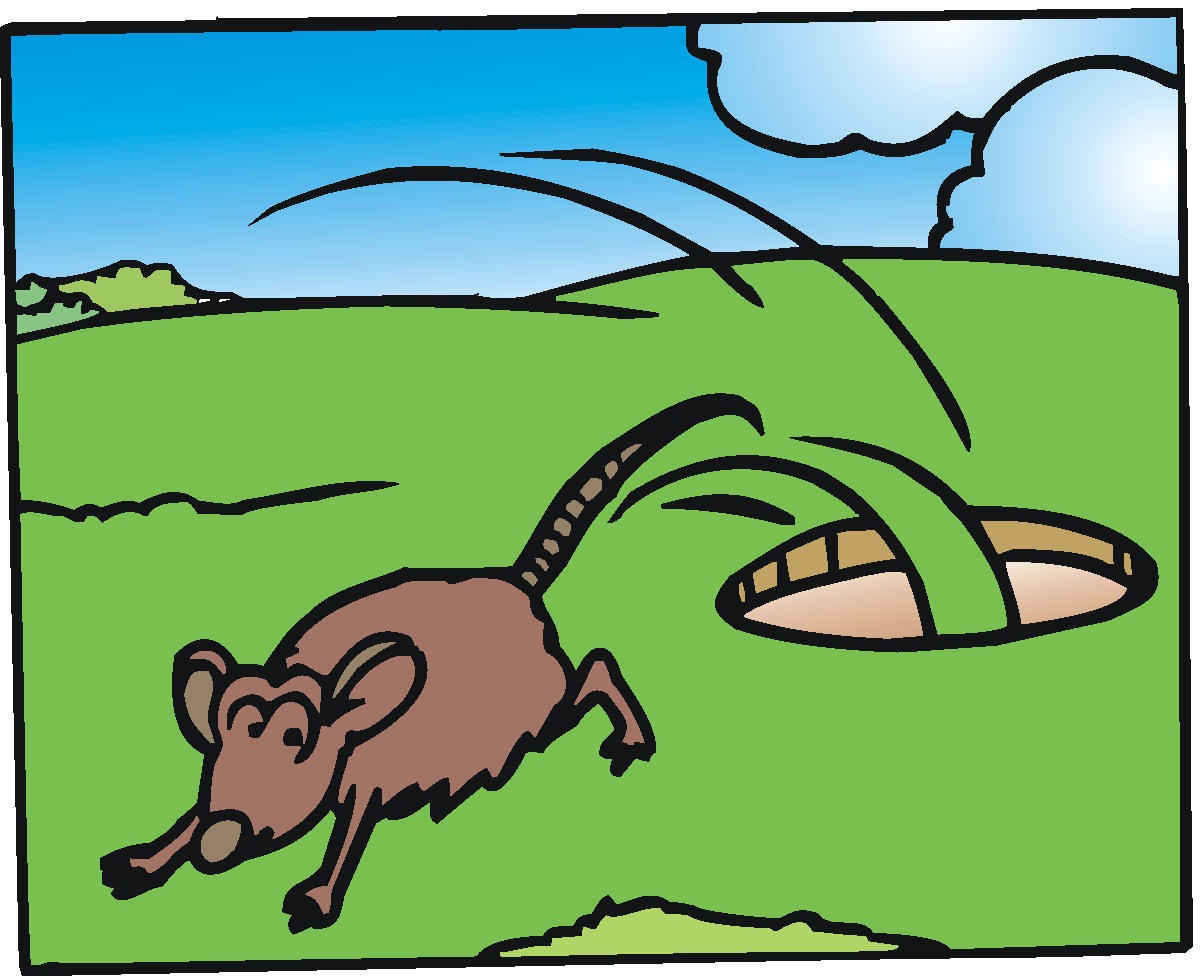 Chapter 11 Vocabulary
ἐκεῖνος                     	
                                      that
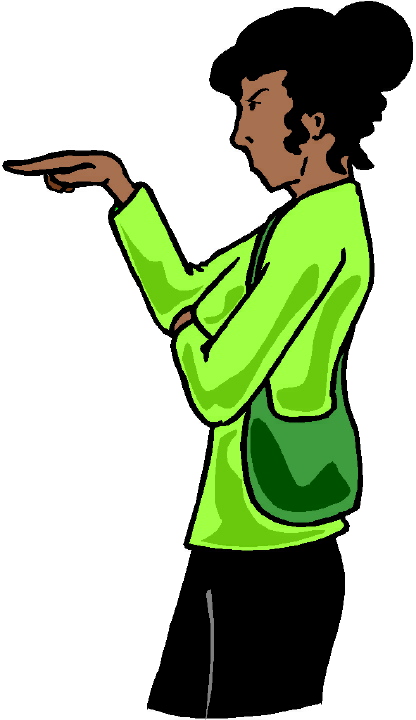 Chapter 11 Vocabulary
Ἰουδαῖος,  -α,  -ον   	
                                          Jewish
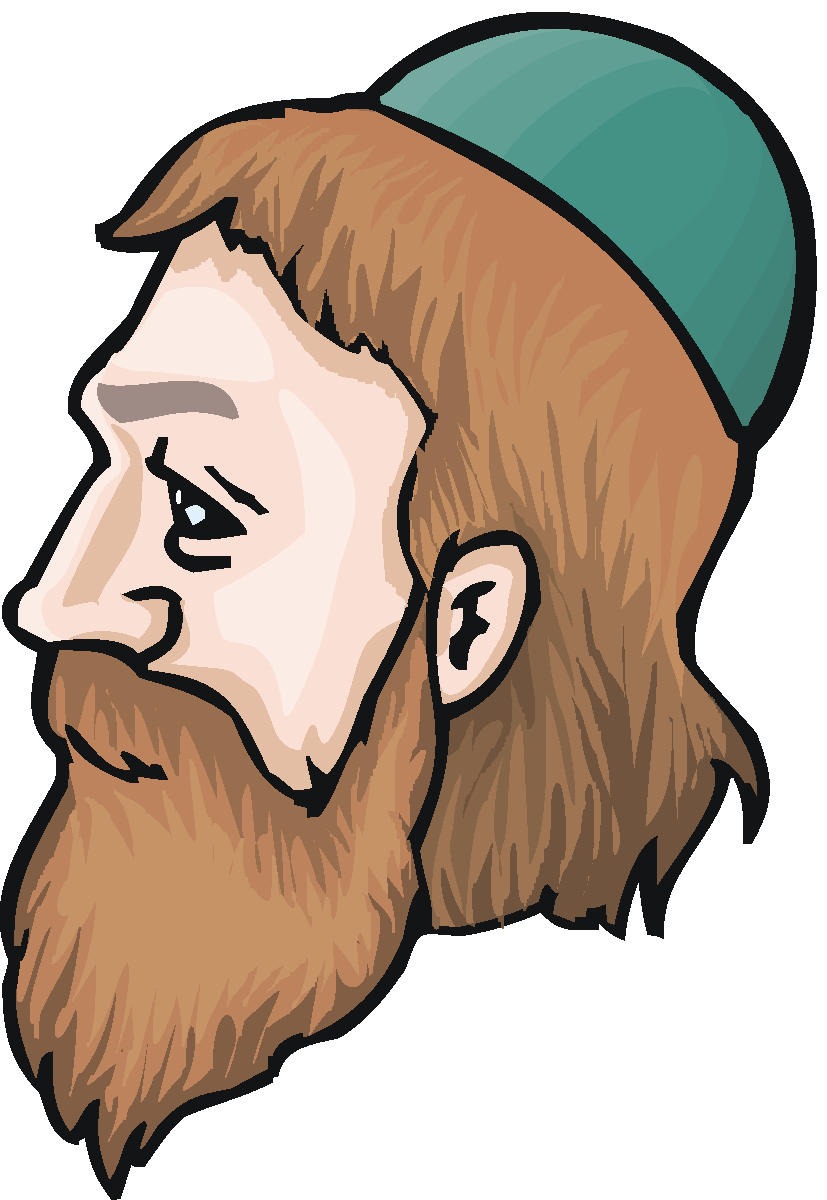 Chapter 11 Vocabulary
καθώς                       	
                      as, just as
Chapter 11 Vocabulary
ὅς,  ἥ,  ὅ                    	
                                        who, which
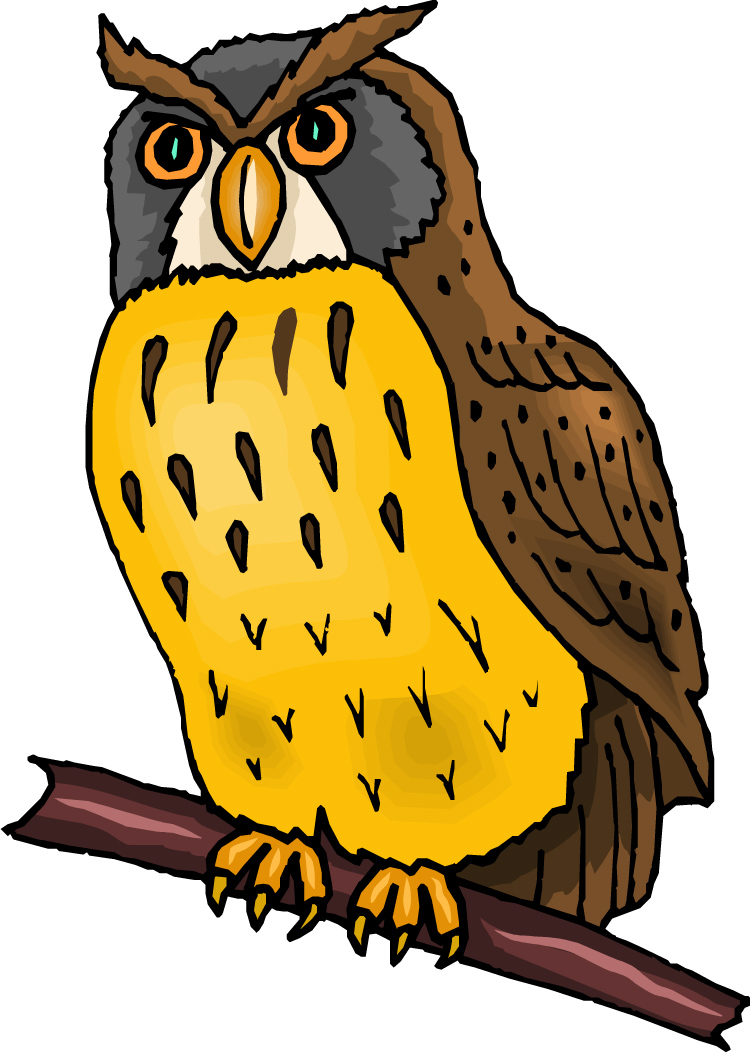 Vocabulary - Chapter 11
ὅταν                         	
                                                when
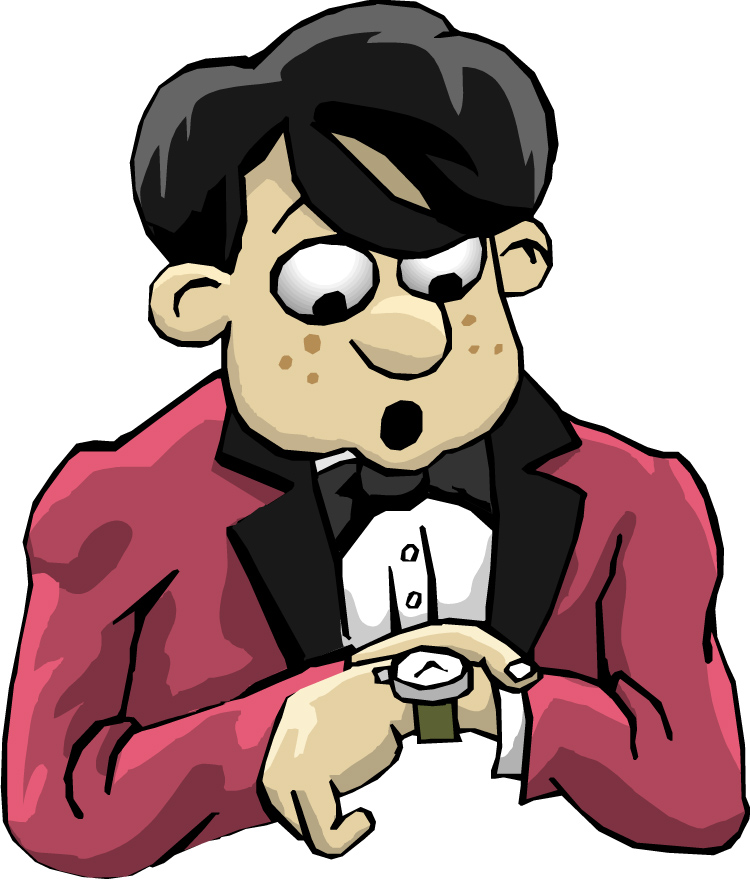 Chapter 11 Vocabulary
οὗτος, αὗτη,  τοῦτο   	
                                         this
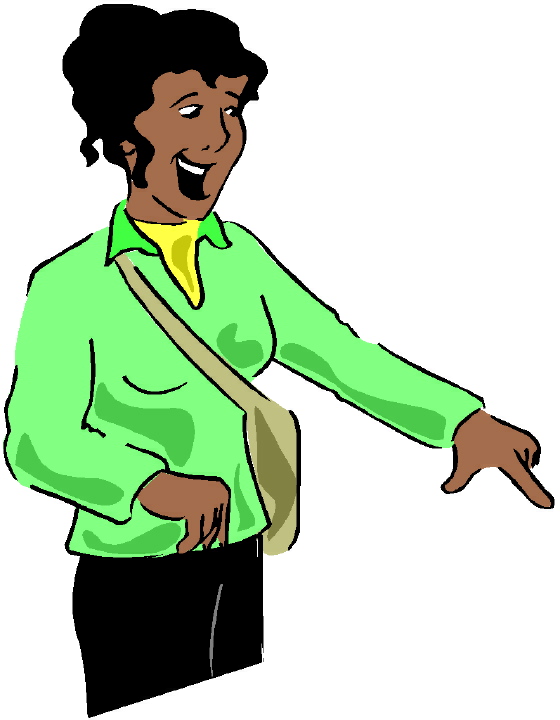 Chapter 11 Vocabulary
πάλιν                             	
                                            again
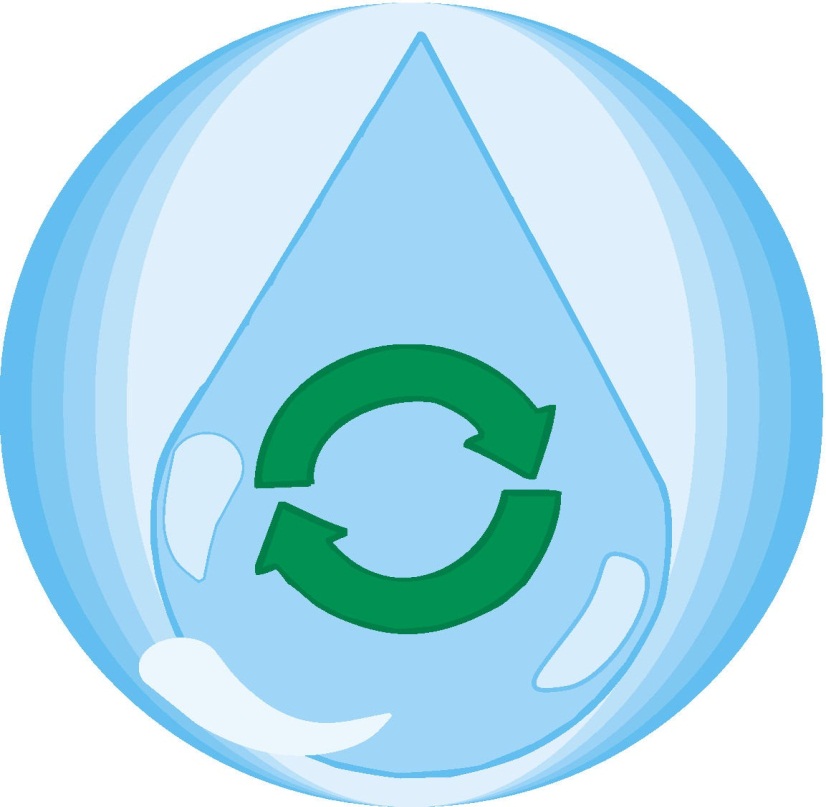 Chapter 11 Vocabulary
Πέτρος,  -ου,  ὁ           	
                                       Peter
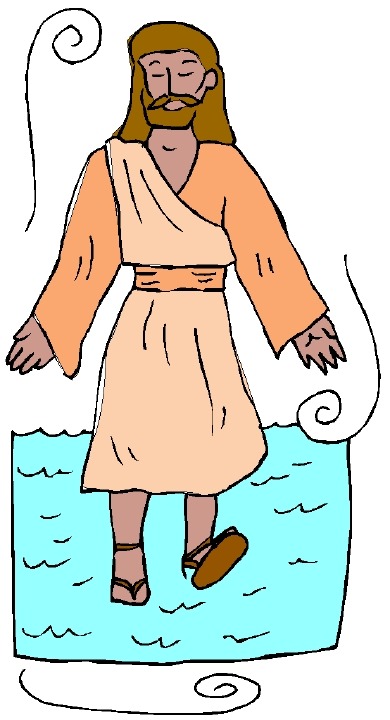 Chapter 11 Vocabulary
ὑπέρ                             	  
                                  for, about (gen.) 
                       	above, beyond (acc.)
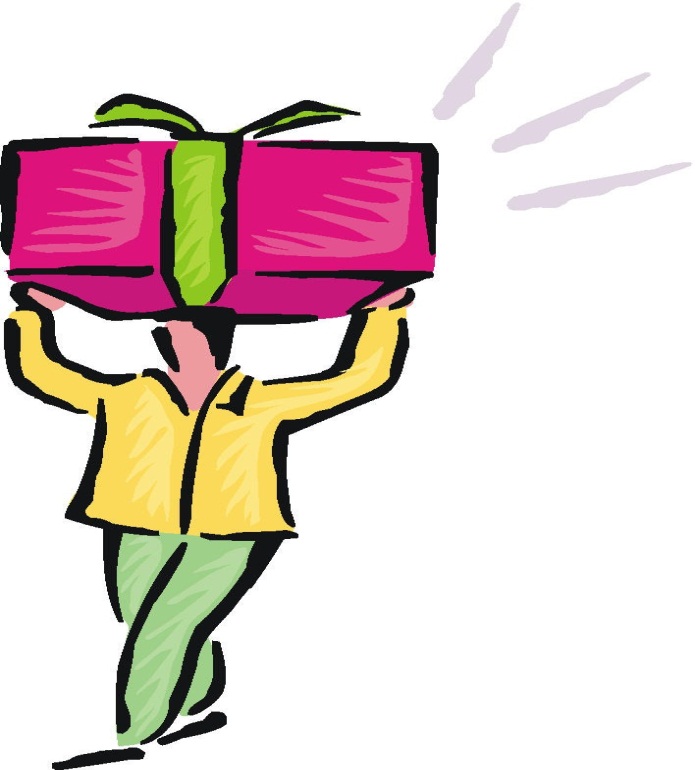 Demonstrative, Relative and Reflexiv Pronouns
ἐκεῖνος,      ἐκείνη,        ἐκεῖνο  = that
οὗτος,         αὕτη,          τοῦτοτούτου,      ταύτης,        τούτου = this
 ὅς         ἥ          ὅ       = Relative (who, which) οὗ        ἧς       οὗ 
ἐμαυτοῦ, σεαυτοῦ, ἑαυτοῦ: reflexive –myself, yourself, him/herself
Ch. 1 -- Vocabulary
angel, messenger 
ἄγγελος, -ου, ὁ 
verily, truly 
ἀμήν  
man, humankind 
ἄνθρωπος, -ου, ὁ   
 I 
 ἐγώ  
God 
θεός, -οῦ, ὁ
Ch. 1 -- Vocabulary
and, also, even
καί  
heart 
καρδία, -ας, ἡ
 I say                
λέγω  
prophet 
προφήτης, -ου, ὁ 
Christ, Messiah 
Χριστός, -οῦ, ὁ
Ch. 2 -- Vocabulary
brother 
ἀδελφός, -οῦ, ὁ 
I hear, obey 
ἀκούω
glory, fame 
δόξα, -ης, ἡ   
I have 
ἔχω 
world 
κόσμος, -ου, ὁ
Ch. 2 -- Vocabulary
Lord, sir
κύριος, -ου, ὁ  
word
λόγος, -ου, ὁ 
Peter
Πἑτρος, -ου, ὁ 
son
υἱός, -οῦ, ὁ  
Pharisee 
Φαρισαῖος, -ου, ὁ
Ch. 3 -- Vocabulary
but, yet
ἀλλἀ  
apostle, sent one 
ἀπόστολος, -ου, ὁ 
I see
βλέπω  
for, then 
γάρ 
I know 
 γινώσκω
Ch. 3 -- Vocabulary
Jesus
 Ἰησοῦς, -οῦ, ὁ  
I take, receive
λαμβάνω
I loose
λύω   
heaven
οὐρανός, -οῦ, ὁ  
I believe
πιστεύω
Ch. 4 -- Vocabulary
I love
ἀγαπάω                 
I write
γράφω                  
but, and
δέ                             
servant, slave
δοῦλος, -ου, ὁ        
I find
εὑρίσκω
Ch. 4 -- Vocabulary
temple
 ἱερόν, -οῦ, τό                    
People
λαός, -οῦ, ὁ           
 law 
νόμος, -ου, ὁ       
house 
οἶκος, -ου, ὁ         
as, about, how 
ὡς
Ch. 5 -- Vocabulary
love
ἀγάπη,  -ης,  ἡ         
truth
ἀλήθεια,  -ας, ἡ        
sin
ἁμαρτία,  -ας, ἡ       
kingdom
βασιλεία,  -ας, ἡ      
writing, Scripture
γραφή, -ῆς,  ἡ
Ch. 5 -- Vocabulary
I raise up
ἐγείρω                       
assembly, church
ἐκκλησία,  -ας,  ἡ   
work
ἔργον, -ου, τό          
disciple
μαθητής,  -οῦ,  ὁ     
Hour
ὥρα,  -ας,  ἡ
Chapter 6 Vocabulary
ἀπό (Gen.) 
from
διά  (Gen.) 
through 
διά (Acc.) 
on account of
εἰς  (Acc.) 
into
Chapter 6 Vocabulary
ἐκ  (Gen.) 
out of, from
ἐν  (Dat.) 
in
ἐπί  (Gen.) 
on, over
ἐπί (Dat.) 
on, at, against, on the basis of
Chapter 6 Vocabulary
ἐπί  (Acc.) 
on, to, toward, against
κατά (Gen.) 
down, against
κατά  (Acc.) 
according to
μετά  (Gen.) 
with
Chapter 6 Vocabulary
μετά  (Acc.) 
after, behind
περί  (Gen.) 
about, concerning
περί   (Acc.) 
around, near
πρός (Acc.) 
to
Vocabulary -- Ch. 7
good 
ἀγαθός,  -ή,  -όν     	
Holy
ἅγιος,  -α,  -ον        
righteous 
δίκαιοις,  -α,  -ον
Vocabulary – Ch. 7
I am 
εἰμί                                	
Jewish, a Jew 
Ἰουδαῖος,  -α,  -ον    	
Great
μέγας,  μεγάλη,  μέγα
Vocabulary -- Ch. 7
dead 
νεκρός,  -ά,  -όν
no, not 
οὐ,  οὐκ,  οὐχ
first 
πρῶτος,  -η,  -ον
voice   
φωνή,  -ῆς,  ἡ
Vocabulary Ch. 8
he/she/it 
αὐτός,  -ή,  -ό       
land, earth, region 
γῆ,  -ῆς,  ἡ            
I, we
ἐγώ,  ἡμεῖς           
day
ἡμέρα,  -ας,  ἡ       
that, so that
ὅτι
Vocabulary Ch. 8
so, then, therefore 
οὖν                          
crowd
ὄχλος,  -ου, ὁ        
from
παρά   (with Gen.)                    
 beside, with
παρά   (with Dat.)
alongside, beside
παρά    (with Acc.)
Vocabulary Ch. 8
you / you (pl)
σύ  /  ὑμεῖς     
by, at the hands of 
ὑπό    (with Gen.)               
under, below
ὑπό    (with Acc.)
Vocabulary Ch. 9
I answer 
ἀποκρίνομαι         
I send 
ἀποστέλλω            
I throw
 βάλλω                     
I become
 γίνομαι                    
I come in 
εἰσέρχομαι
Vocabulary Ch. 9
I go out 
ἐξέρχομαι           
I come/go
 ἔρχομαι               
I wish
 θέλω                     
thus, so
 οὕτως                   
I go
 πορεύομαι
Vocabulary Ch. 10
life 
ζωή,  -ῆς,  ἡ               
 death
θάνατος,  -ου,  ὁ       
 I judge
κρίνω                          
 I remain
μένω                           
 only, alone
μόνος,  -η,  -ον
Vocabulary Ch. 10
now 
νῦν                       
and not,  nor
οὐδέ                      
Paul
Παῦλος              
I save
σῴζω                  
then
τότε